INTRODUCTION TO THE STUDY OF PHARMACOLOGY
Types of treatment
Causal treatment
Targeted against the disease causative 
E. g.,  antibiotics – infections
Symptomatic treatment
Removes or alleviates symptoms only 
E. g., antihypertensives – high blood pressure
Substitution treatment
Supplements missing substances
E. g., hormone replacement, coagulation factors
Pharmaco
therapy
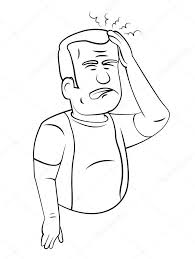 BASIC TERMINOLOGY – repetition of the lecture
The patient suffers from headaches ...	TERMS - INDICATION AND CONTRAINDICATIONSThe doctor prescribes ...	TERM – DRUG, MEDICINES, ACTIVE COMPOUND, EXCIPIENT…What painkillers do you know for headache?Students: "Paralen, Ibuprofen, Ibalgin, Aspirin ..."
	
	TERMS - PHARMACOKINETICS, PHARMACODYNAMICS
[Speaker Notes: Pro případ tápání v názvech léčiv lze promítnout slide 20-22 ke zopakování.
https://www.youtube.com/watch?v=Ytiqg2nnzpo]
PractiCe
Active  pharmaceutical ingredient (API)
Dosage form
Medicinal product
Drug
Medicinal product administered to a patient
for a pharmaceutical contains the API, which is the drug itself, and excipients, which are the substances of the tablet, or the liquid the API is suspended in, or other material that is pharmaceutically inert.
Any substance or combination of substances presented as having properties for treating or preventing disease in human beings
The ingredient in a pharmaceutical drug that is pharmacologically active
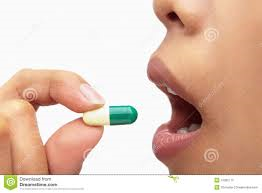 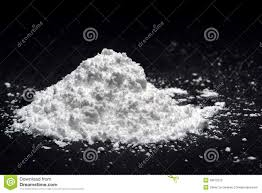 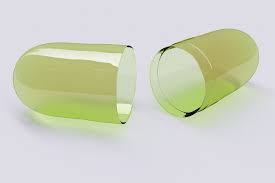 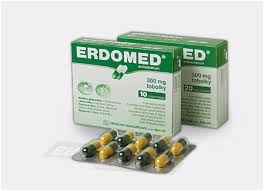 Excipient – without its own therapeutic effect, facilitates the manufacture, storage or preparation and administration of API. 
Consider: Could an excipient have a pharmacological effect?
BASIC TERMINOLOGY – MEDICINAL PREPARATIONS IN THE CZECH REPUBLIC
Fully reimbursed
By payment
RMP
By the place of formation
Partly reimbursed
IMP
MEDICINES
Non-reimbursable
Prescription drugs
E-Rx
By way of delivery
Paper Rx
Over-the-counter
Over-the-counter with restrictions
[Speaker Notes: Dialog se studenty – schéma možno postupně kreslit na tabuli]
DRUGS NAMES
2-acetyloxybenzoic acid
Acylpyrin, 
Aspirin etc.
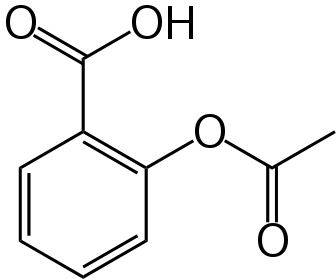 „tablet needed to be quartered to blood dilution“
acidum 
acetylsalicylicum
Acidum acetylsalicylicum
Acetylsalicylic acid
[Speaker Notes: Pokud by studenti tápali v názvech léčiv, lze promítnout slide 20-22 ke zopakování]
DRUGS NAMES
Chemical name – IUPAC nomenclature 
(2-acetoxybenzoic acid)

Generic name – simplified chemical name or trivial names usually with national influence 
(acetylsalicylic acid)

International Nonproprietary Name (INN) – for scientific literature and international communication 
(acidum acetylsalicylicum)

Pharmacopeial names – similar or same as to INN but in latin

Brand names – registered trade names and marks 
(ASPIRIN®)
Some drug-family names
-olol			betareceptor antagonists
-caine		local anaestethics
-tidine		histamine receptor antagonists
-dipine		calcium channel blockers of dihydropyridine type
-statin		inhibitors of HMG CoA transferase
Prepare:



Presentation – rules of drug prescription in your country